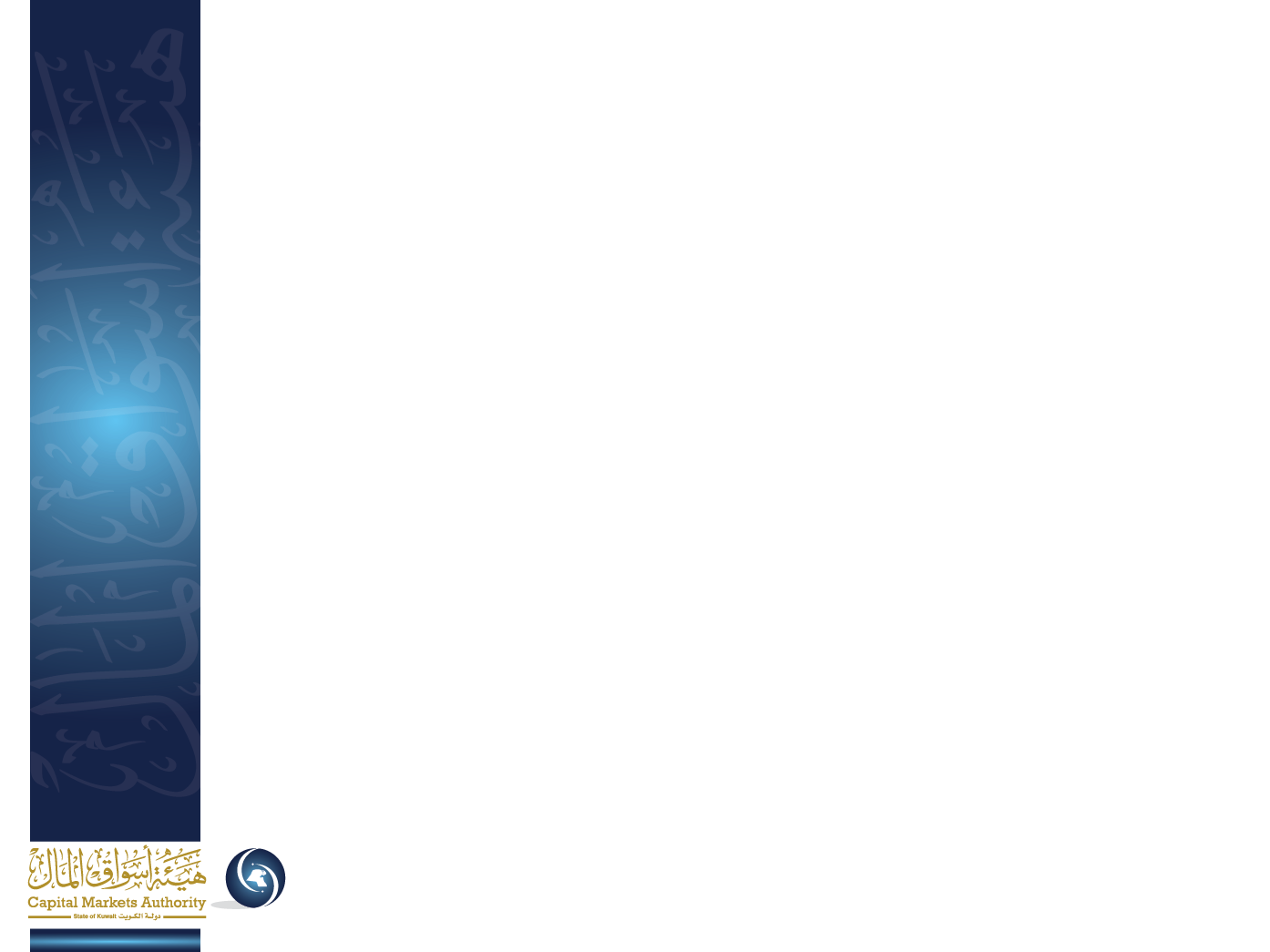 ورشة عمل
(أنظمة الاستثمار الجماعي)

جمعية حملة الوحدات
تصفية الصندوق 
ضوابط الاستثمار

 التاريخ: 20/12/2015
مقدمــــــــة
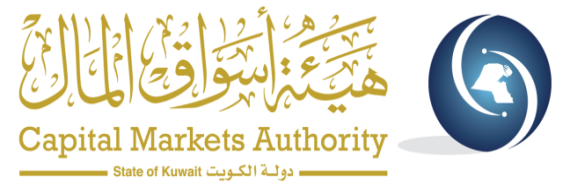 الهدف من هذه الورشة هو التوعية لأحكام جمعية حملة الوحدات للصناديق الاستثمارية، وتصفية صناديق الاستثمار وفقاً للتعديلات الأخيرة على اللائحة التنفيذية للقانون رقم 7 لسنة 2010 وتعديلاته. 

كما تهدف الورشة إلى تعريف الأشخاص المرخص لهم باختصاصات جمعية حملة الوحدات، وإجراءات تعيين مدير بديل للصندوق، كما توضح حالات انقضاء الصندوق وإجراءات التصفيه والتغييرات الجوهرية على ضوابط الاستثمار والأحكام الانتقالية الخاصة بها.
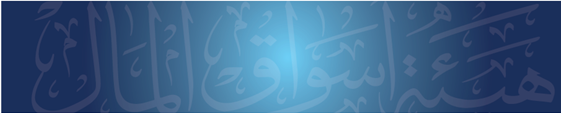 2
جدول أعمال الورشة
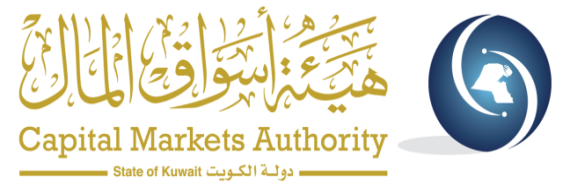 مناقشة التغييرات الجوهرية المتعلقة بالبنود التالية: 

جمعية حملة الوحدات.
تعيين مدير البديل.
حالات انقضاء الصندوق، والتصفية.
ضوابط الاستثمار.
الأحكام الانتقالية.
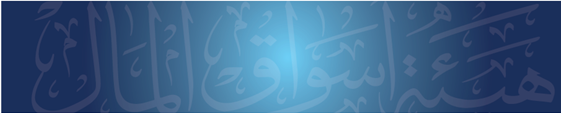 3
جمعية حملة الوحدات
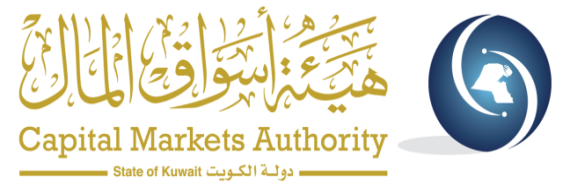 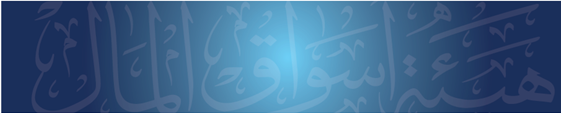 4
جمعية حملة الوحدات
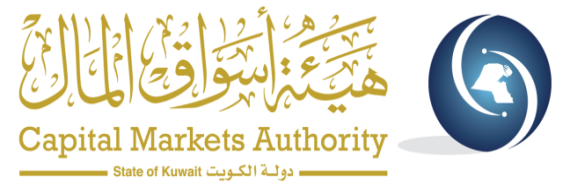 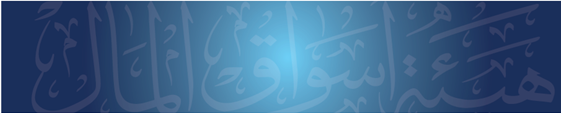 5
جمعية حملة الوحدات
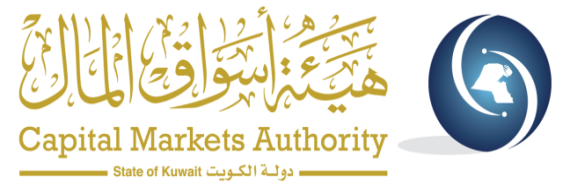 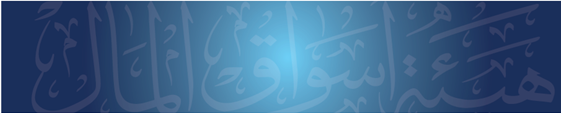 6
جمعية حملة الوحدات
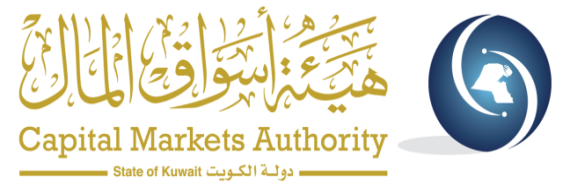 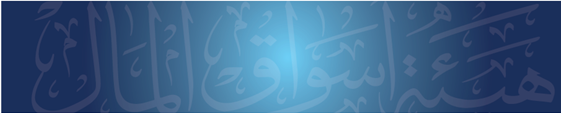 7
تعيين مدير بديل
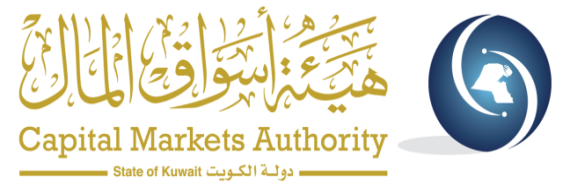 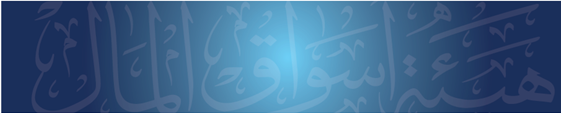 8
حالات انقضاء الصندوق والتصفية
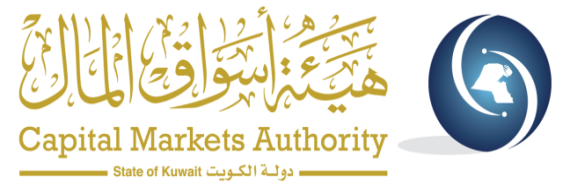 في حال كانت التصفية من ضمن الأحوال التالية:

صدور قرار من الهيئة بإلغاء ترخيص الصندوق.
صدور حكم قضائي بحل الصندوق وتصفيته.

يتم تكليف شخصٍ ضمن الأشخاص المشار إليهم في المادة (2-37-4) ليقوم بأعمال تصفية الصندوق وفقاً لآلية التعيين المتبعة لدى الهيئة.
في حال كانت التصفية من ضمن الأحوال  التالية:

انقضاء المدة المحددة في النظام الأساسي ما لم تجدد طبقاً للقواعد الواردة بالنظام.
انتهاء الغرض الذي أنشئ من أجله الصندوق أو في حالة استحالة تحقيقه الهدف.
تلف أو هلاك جميع أصول الصندوق أو معظمها بحيث يتعذر استثمار الباقي استثماراً مجدياً.
بناء على طلب مدير الصندوق بشرط صدور قرار بالموافقة من جمعية حملة الوحدات ممن يملكون أكثر من 50% من رأس مال الصندوق بحله قبل انتهاء مدته.
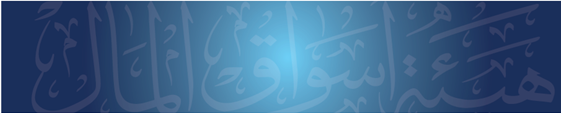 9
حالات انقضاء الصندوق والتصفية
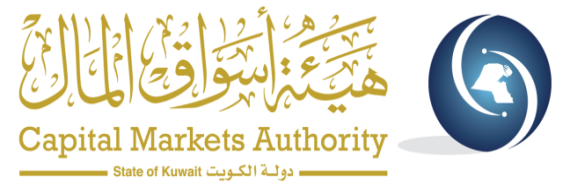 في حال كانت التصفية من ضمن الحالات (1 إلى 4) المشار إليها في المادة (2-36) يتم اتباع ما يلي : 

تقوم الهيئة بمراسلة الجهة التي تقدمت بطلب التصفية لطلب اسم المصفي المقترح عرضه على جمعية حملة الوحدات على أن يكون المصفي من  ضمن الأشخاص المشار إليهم في المادة (2-37-4).
تنتهي عند انقضاء الصندوق سلطة مدير الصندوق، ومع ذلك يظل المدير قائما على إدارة الصندوق (دون أن يقوم بأعمال الإدارة المعتادة) إلى حين تعيين مصفٍّ وممارسته لسلطاته، ويعتبر المدير بالنسبة إلى الغير في حكم المصفي إلى أن يتم تعيين مصف.
يتم تعيين المصفي بقرار يصدر عن جمعية حملة الوحدات، وتحدد الجهة التي اختارت المصفي أتعابه ومدة التصفية، على أن يتحمل الصندوق أتعاب المصفي.
يستمر مقدمو خدمات الصندوق خلال مدة التصفية في تقديم خدماتهم ما لم يقرر المصفي - بعد موافقة الهيئة - عدم الحاجة لاستمرارهم في تقديم هذه الخدمات أو استبدالهم بغيرهم أو دمج بعض المهام لدى مقدم خدمة واحد. يتم إيداع محضر اجتماع جمعية حملة الوحدات ونسخة من توكيلات الحضور لدى الهيئة، ليتم شهر تصفية الصندوق في الجريدة الرسمية.
لا يبدأ المصفي في مباشرة أعماله إلا بعد شهر قرار تعيينه.
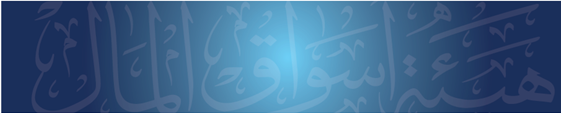 10
حالات انقضاء الصندوق والتصفية
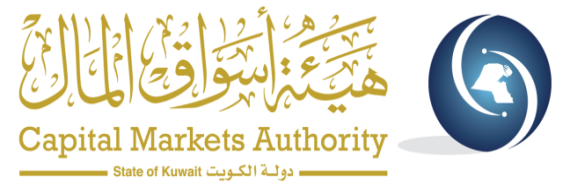 تسقط آجال جميع الديون التي على الصندوق من تاريخ شهر تصفية الصندوق وإخطار الدائنين بافتتاح التصفية.

على المصفي إخطار جميع الدائنين رسمياًّ بافتتاح التصفية مع دعوتهم لتقديم طلباتهم باقتضاء ديونهم، ويجوز إخطار الدائنين بطريق الإعلان، وفي جميع الأحوال يجب أن يتضمن الإخطار أو الإعلان مهلة للدائنين لا تقل عن خمسة عشر يوم عمل لتقديم طلباتهم .

على مدير الصندوق تقديم حسابات الصندوق وتسليم دفاتره ومستنداته وأصوله إلى المصفي، كما يلتزم مقدمو الخدمات بتزويد المصفى بأي بيانات أو معلومات تخص الصندوق.

يقوم المصفي خلال ثلاثة أشهر من مباشرته لعمله بجرد أصول الصندوق وتحديد مركزه المالي بما يتضمن حقوقه والتزاماته، وله أن يستعين في ذلك بمقدمي الخدمات، ويمسك الدفاتر اللازمة لقيد التصفية، وإخطار الهيئة بتقرير المركز المالي للصندوق.

يقوم المصفي بجميع الأعمال التي تقتضيها تصفية الصندوق كما هو موضح بالمادة (2-37-7) والمادة (2-37-8).

يتعين على المصفي أن يستوفي ما يكون للصندوق من حقوق لدى الغير أو لدى مدير الصندوق وإيداع المبالغ التي يحصلها في أحد البنوك لحساب الصندوق في دور التصفية. وعلى المصفي سداد ديون الصندوق وفقاُ للترتيب المبين في المادة (2-37-12).

يقوم المصفي بقسمة ما تبقى من أصول الصندوق بعد سداد ديونه بين حملة الوحدات، ويحصل كل مشترك على نصيب يتناسب مع عدد وحداته في رأس مال الصندوق .
11
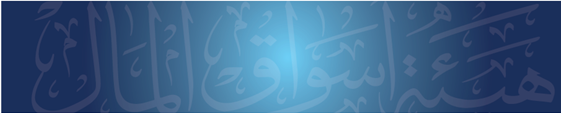 حالات انقضاء الصندوق والتصفية
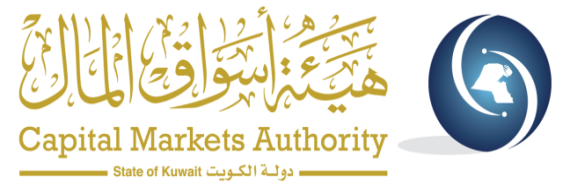 يلتزم المصفي بتقديم تقرير ربع سنوي للهيئة عن أعمال التصفية (وفقاً للسنة المالية للصندوق)، كما يجوز للهيئة أن تطلب من المصفي تزويدها بأي معلومات أو تقارير كلما رأت ضرورة لذلك. 

على المصفي أن يقوم بعقد جمعية خلال ثلاثة أشهر من انتهاء السنة المالية وذلك لمناقشة البيانات المالية عن السنة المنتهية وتقرير مراقب الحسابات والتقرير السنوي عن أعمال التصفية والمصادقة، وله دعوة الجمعية للاجتماع في أي وقت إذا اقتضت ذلك أعمال التصفية.

بعد إنتهاء اعمال التصفية يقوم المصفي بعقد جمعية حملة وحدات وتقديم حسابا ختامياً عن تصفية الصندوق وقسمة أصوله، وتنتهي أعمال التصفية بالتصديق على الحساب الختامي من تلك الجمعية.

على المصفي أن يطلب إلغاء قيد الصندوق من سجل الصناديق لدى الهيئة بعد انتهاء التصفية ، وذلك بإيداع محضر اجتماع الجمعية الختامية بعد المصادقة عليه، والميزانية الختامية للصندوق وإثبات إغلاق الحسابات البنكية للصندوق.

يقوم المصفي بشهر انتهاء التصفية، ولا يحتج على الغير بانتهاء التصفية إلا من تاريخ الشهر.

تحتفظ الدفاتر والمستندات المتعلقة بتصفية الصندوق لمدة خمس سنوات من تاريخ إلغاء قيد الصندوق من سجل الهيئة في المكان الذي تحدده الجهة التي عينت المصفي.
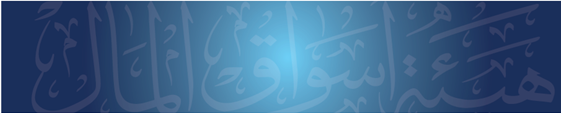 12
التغييرات الجوهرية في ضوابط الاستثمار
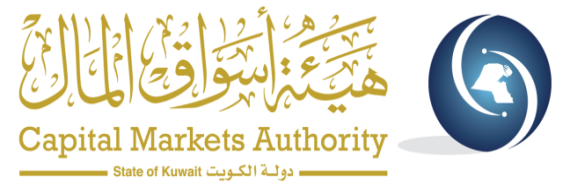 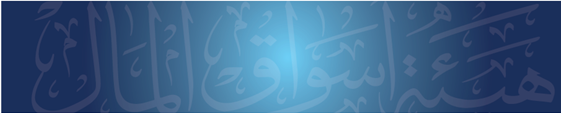 13
التغييرات الجوهرية في ضوابط الاستثمار
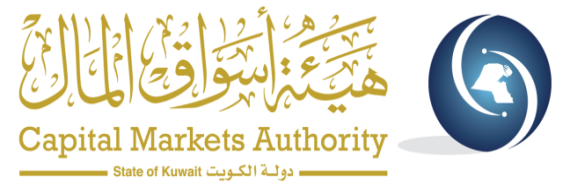 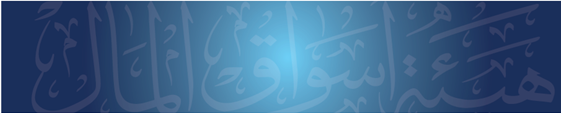 14
التغييرات الجوهرية في ضوابط الاستثمار
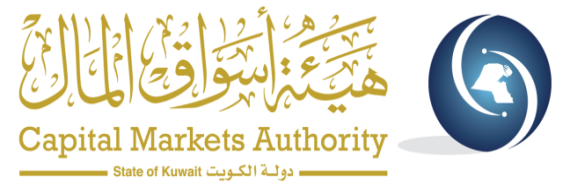 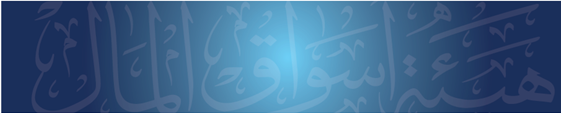 15
التغييرات الجوهرية في ضوابط الاستثمار
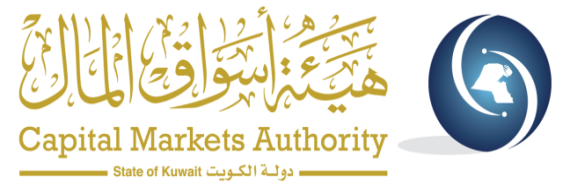 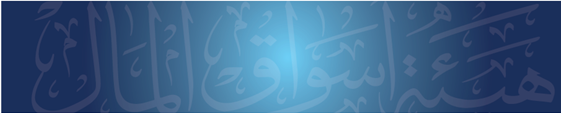 16
التغييرات الجوهرية في ضوابط الاستثمار
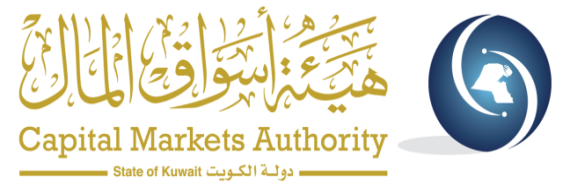 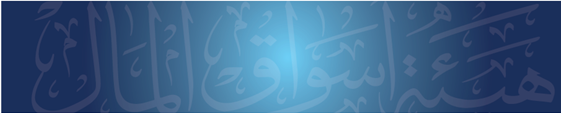 17
التغييرات الجوهرية في ضوابط الاستثمار
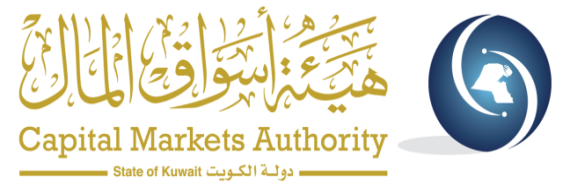 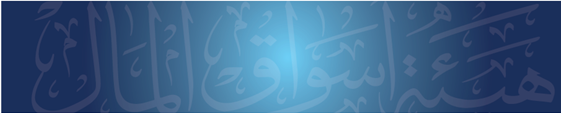 18
التغييرات الجوهرية في ضوابط الاستثمار
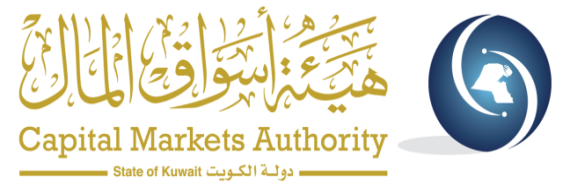 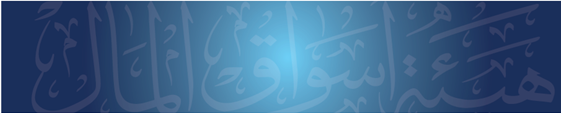 19
التغييرات الجوهرية في ضوابط الاستثمار
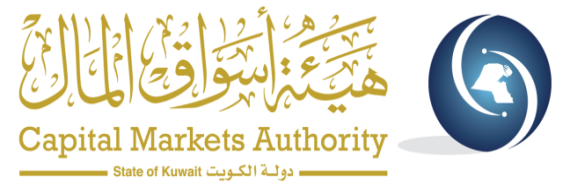 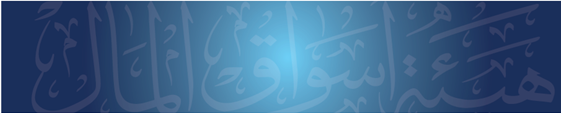 20
التغييرات الجوهرية في ضوابط الاستثمار
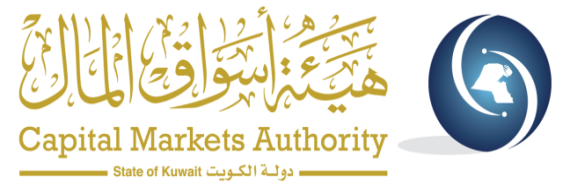 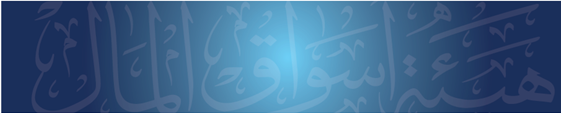 21
التغييرات الجوهرية في ضوابط الاستثمار
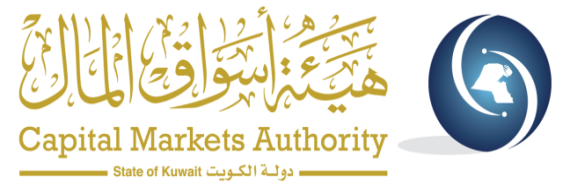 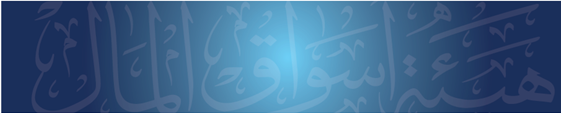 22
التغييرات الجوهرية في ضوابط الاستثمار
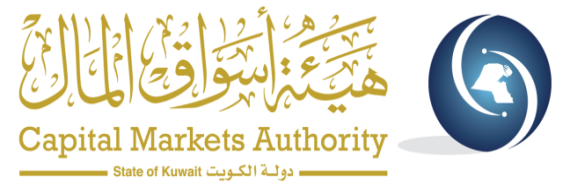 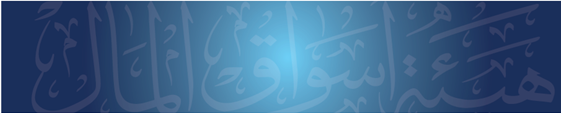 23
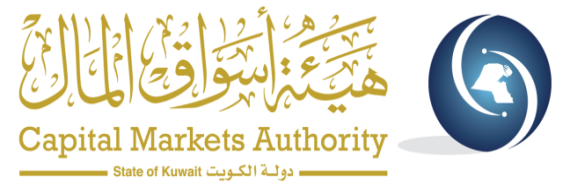 الأحكام الإنتقالية
10نوفمبر 2015
30نوفمبر 2016
صدور اللائحة
التطبيق الفوري لأي حكم ذو صفة تشريعية ملزمة، سواء كان وفق القانون وهذه اللائحة أو أية قوانين أخرى ذات صلة.
سريان الأحكام التالية:
تطبيق المتطلبات الجديدة بشأن جمعية حملة الوحدات.
تطبيق المتطلبات الجديدة بشأن ضوابط الاستثمار لكل نوع من أنواع الصناديق.
24
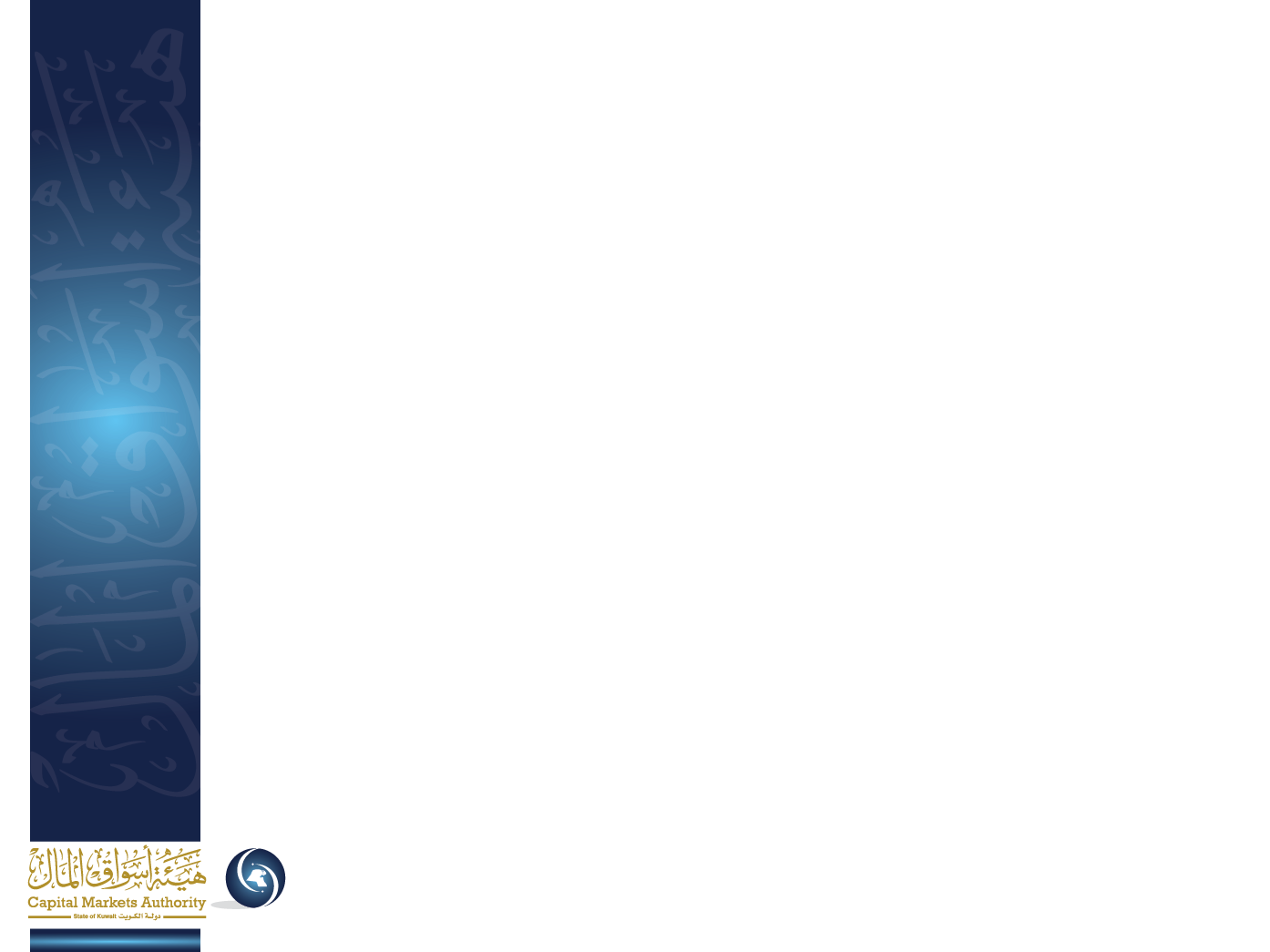 شــكــراً